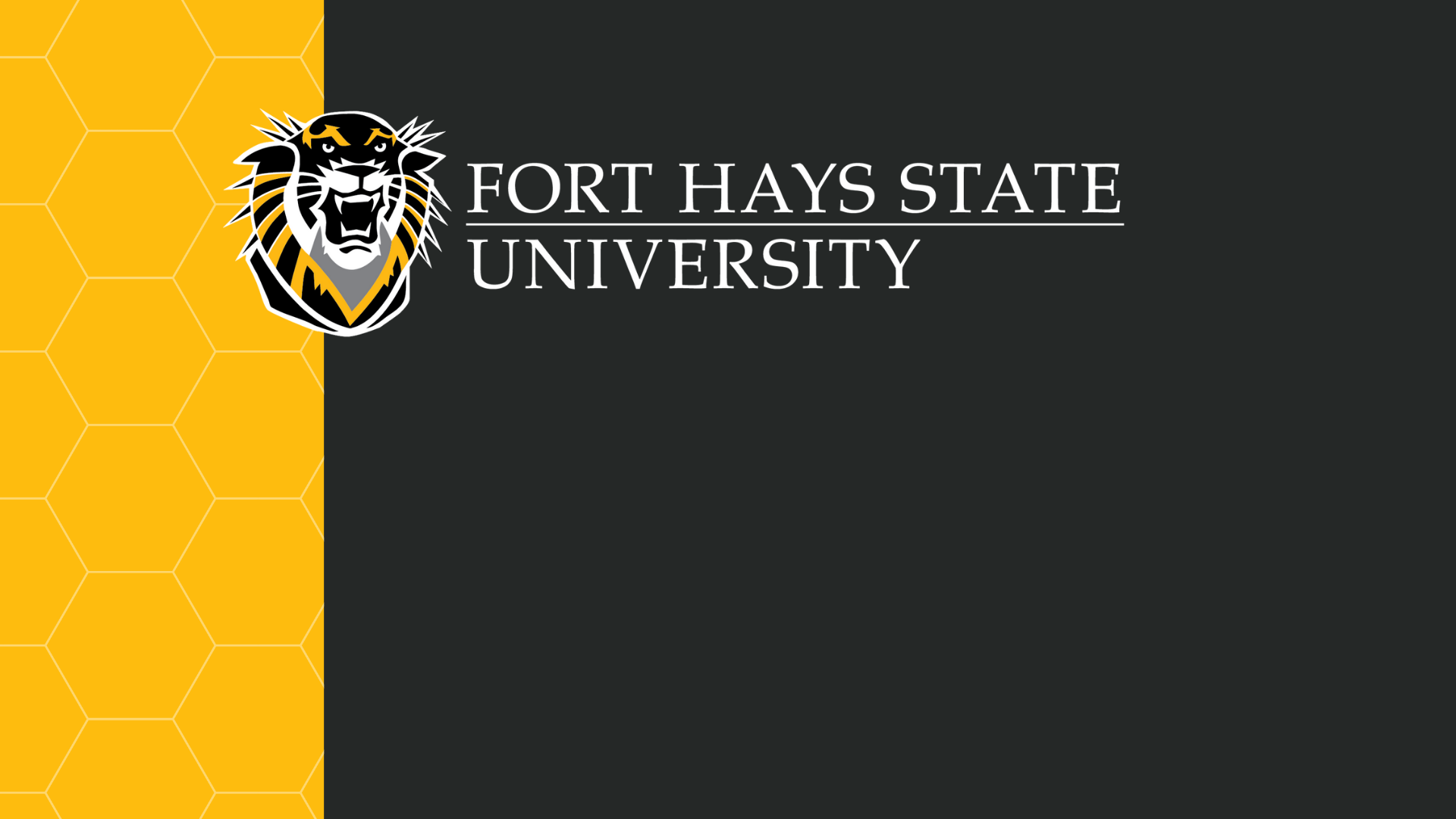 MSW Field Instructor Orientation
Rekala Tuxhorn, LMSW – BSW & MSW Field Director
Who is Who
Field Instructor – MSW graduate from an CSWE accredited university or LMSW, LSCSW/LCSW 
Minimum 2-years post-graduate social work experience
Field Supervisor
Usually, the same person as Field Instructor
Person assigned by the agency to provide day-to-day supervision if no MSW graduate from an CSWE accredited university is @ agency
Can basically have any degree, main concern is that they have experience 
Off-Site Field Instructor
MSW graduate from an CSWE accredited university or LMSW, LCSW, LSCSW who does not work for the agency
Typically lives in the community, but might be virtual
Liaisons
Jennifer Colby
Jessica Albin
Kelli Herbers
Kimberly Darrough-Hayden
Field Contacts
Rekala Tuxhorn – Field Director
Field Office – swfield@fhsu.edu
Basics
Practicum expectations
Generalist
12-14 hours per week, 200 minimum hours each semester, 400 total hours for the academic year
Advanced
16-18 hours per week, 250 minimum hours each semester, 500 total hours for the academic year
Must complete practicum until 12/8 (Week 15), can not stop early
Minimum 1 hour of supervision 
Field Instructor
Every week – should have at least 15 timesheet entries for supervision
If you are not able to provide supervision (sick or out for an emergency), please communicate with your office to see if there is someone qualified there to complete it for you. If not, have the student reach out to their field liaison or the field office.
Student Liability Insurance
Each individual student policy has been sent to the field instructor/agency

$1,000,000 per incident
$3,000,000 aggregate
Direct v Indirect Hours
Direct – 50% of hours should be direct hours
Direct is any work that has to do with the client system (individual, family, group, organization, community, etc.). 
Examples include:
One on one contact with clients
Preparing for sessions with clients
Conduct a needs assessments
Complete intervention plan
Participation in clinical staffing
Attending community meetings
Observe/shadow others (e.g., individual, family, group sessions) 
Do research to find Evidence Based Program or other treatment models to help hone your skills 
Prepare notes for court staffing and then report findings to supervisor in order to discuss what is needed to prepare for in court
Direct v Indirect
What does indirect practice include?
Indirect is anything to further the knowledge of students but that is not directly related to the client. 

Examples include:
Attending an all-staff meeting
Attending a training, workshop or, conferences
Self-Care Hours:
Student’s may have no more than 2 hours of self-care each week! To count your self-care hours, you must:
Have your required weekly minimum hours already met and recorded.
Review during your supervision what your self-care activities were and how that time impacted you. 
When recording your self-care hours in Sonia (select the self-care tab in drop down box), make sure to include a description of the self-care activities you completed.  
Please note, this will not allow you to “finish” practicum early, it will just give you slightly more than the required hours. Student’s must still complete their hours through Week 15.
SOCW 830 (GEN)/880 (ADV)Concurrent Practice Class w/Practicum
Requires a number of assignments that are directly related to your practicum
Students  may count the time they spend completing these assignments 
If all of the following criteria is met:

Student documents the activity in their Sonia Timesheet
Student shows the completed assignment to the Field Instructor
The Field Instructor signs off on the hours
The assignment hours are in addition to the expected minimum weekly hours to be completed at their agency
Liaisons
Complete a minimum of two site visits each semester
1st Site Visits: 9/4 – 9/17
2nd Site Visits: 11/6-11/17
In-person or Televideo
More can be scheduled if issues or concerns arise
Field Instructor can request a meeting at any time
Contact your Liaison for questions, concerns, issues with practicum
The instructor listed for your SOCW 840/890 Practicum course section
You can contact the Field Office with questions, concerns, issues with Sonia
swfield@fhsu.edu
Due Dates
Student documentation in Sonia Timesheet
Prefer daily
At minimum weekly
Field Instructor approves Timesheet entries
At minimum weekly
Student Learning Agreement (SLA)
Due – 9/1
Liaison Feedback due – 9/8
Amended submission due – 9/15
Use examples to help complete SLA w/ input and feedback from your FI
Due Dates
Mid-term FPPAI (GEN) or SFPPAI (ADV) Due 10/13
Completed in Sonia
Done collaboratively with the student
Final FPPAI (GEN) or SFPPAI (ADV) DUE 12/1
Field Instructor will receive an email with a link to complete (this could go to your junk folder)
Done collaboratively with the student
Sonia – Field Portal
Use Chrome or Firefox (not Microsoft Explorer)
Timesheet entries 
Approve weekly
Review the AM’s/PM’s
Student Learning Agreement (SLA)
Complete Activities Column Only
Minimum of 1 activity per professional behavior
Field Practicum Placement Assessment Instrument (FPPAI) or (SFPPAI)
Mid-term in Sonia
Final – Emailed Link to Field Instructor
Awards
Outstanding Practicum Student Award – Due April 12th, 2024
Field Instructors and/or Field Supervisors who have a current FHSU practicum student are highly encouraged to nominate their student for this award. This award recognizes the professional practice skills, leadership, and outstanding commitment to the social work profession, the student has demonstrated during field placement. 
Outstanding Field Instructor Award – Due April 12th, 2024
BSW and MSW students who are currently in field are highly encouraged to nominate their Field Instructor and/or Field Supervisor for this award. This award recognizes the dedication and outstanding commitment to provide excellence in field experience which will prepare each student professionally as a social worker.
Other Important Dates/Info
Clinical Intensives (ADV) - December 11-14, specific dates/times TBD (Virtual); May 7/8/9 (On campus)

Field Day (GEN & ADV) – April 12th, 2024
Free for our Field Instructors
Ethics is our TOPIC this year!

Graduation Reception/Phi Alpha Induction (ADV) – May 9th, 2024 (Thursday)

Graduation (ADV) – May 10th, 2024 (Friday)

FI CEU’s at the end of the semester
REMINDERS
Send us your most recent resume if you haven’t already!
Activate account in Sonia 
You should have already received an email prompting you to activate your Sonia account
Field Website
Field Resources - Fort Hays State University (fhsu.edu)